smrť
Všetko čo má začiatok musí mať aj svoj koniec
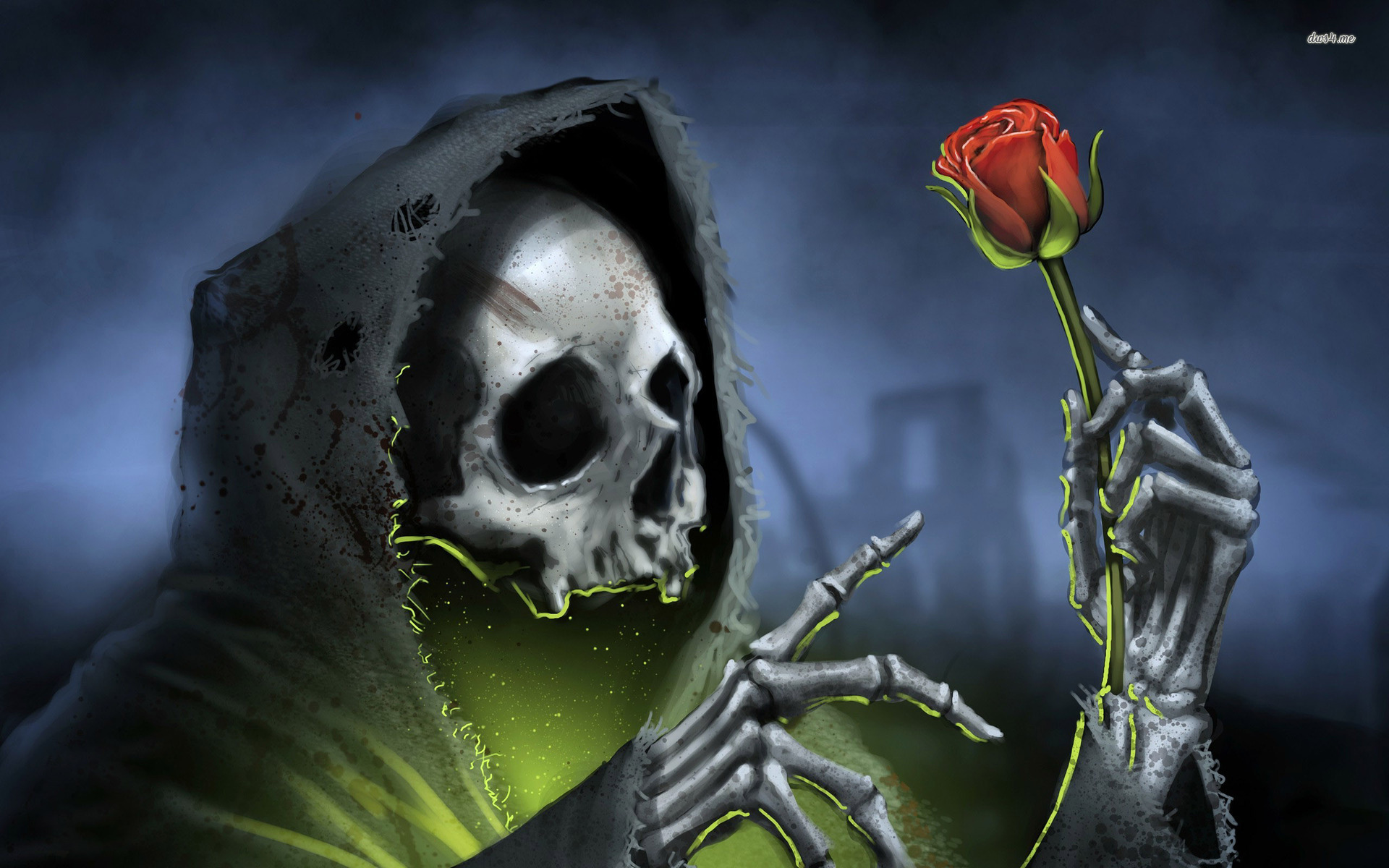 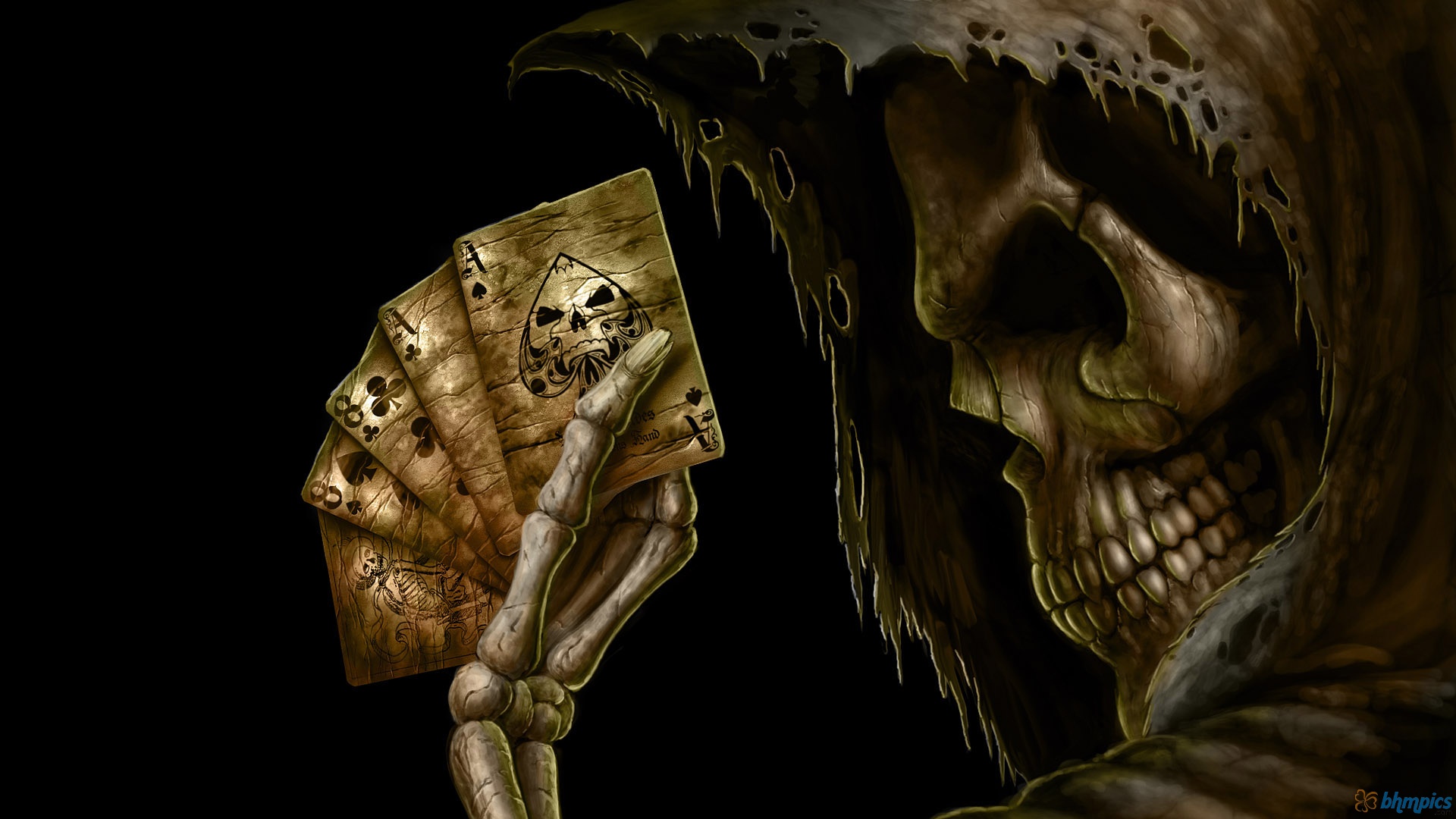 Viete Kedy príde smrť?
Čo je smrť?
Je to odmena, výplata, odplata za hriech. 
„Lebo odmena za hriech je smrť”
R 6,23
O akých druhoch smrti hovorí Biblia?
Telesná
Duchovná
Večná
Akej smrti sa nám treba báť?
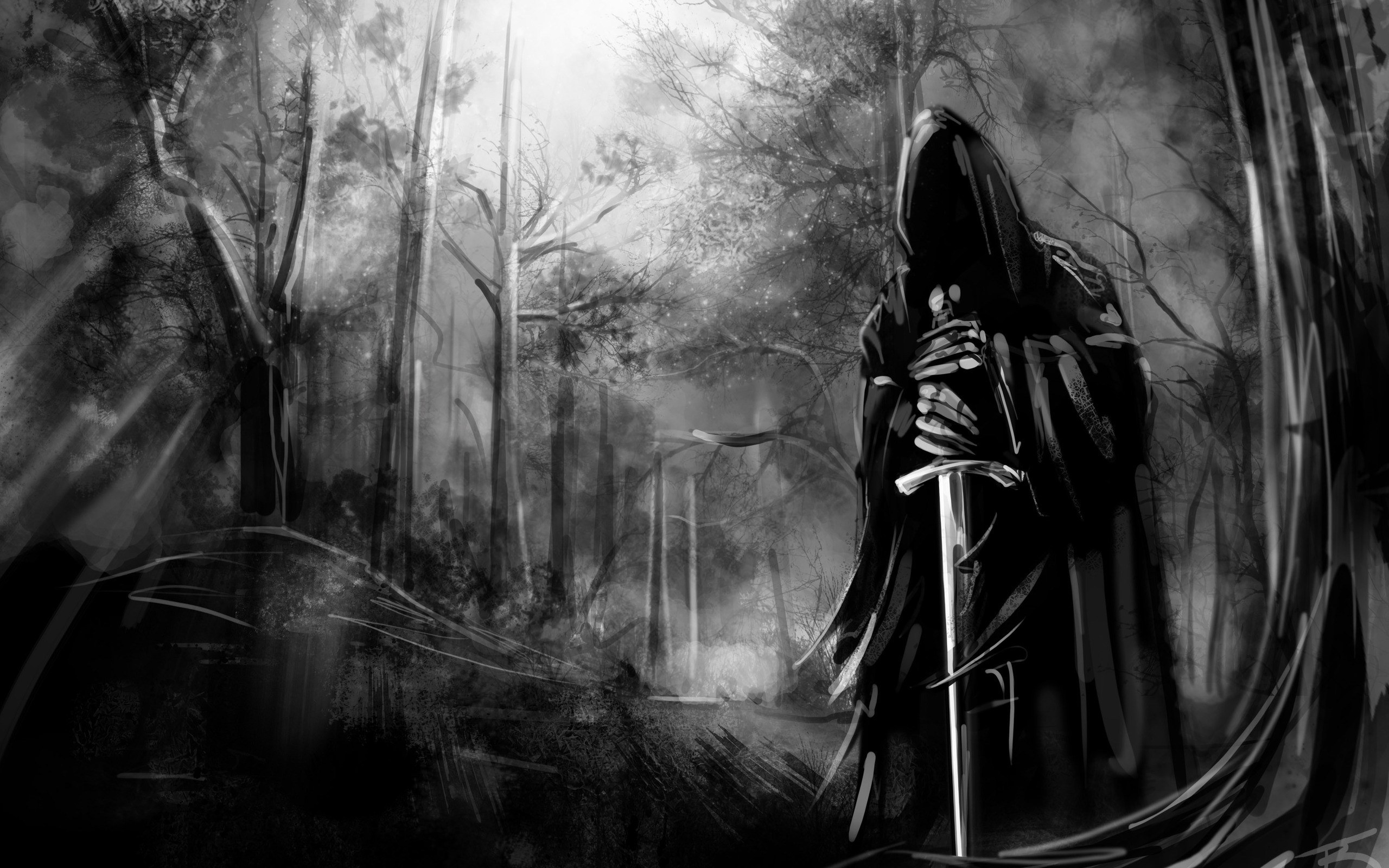 Duchovnej 
Večnej
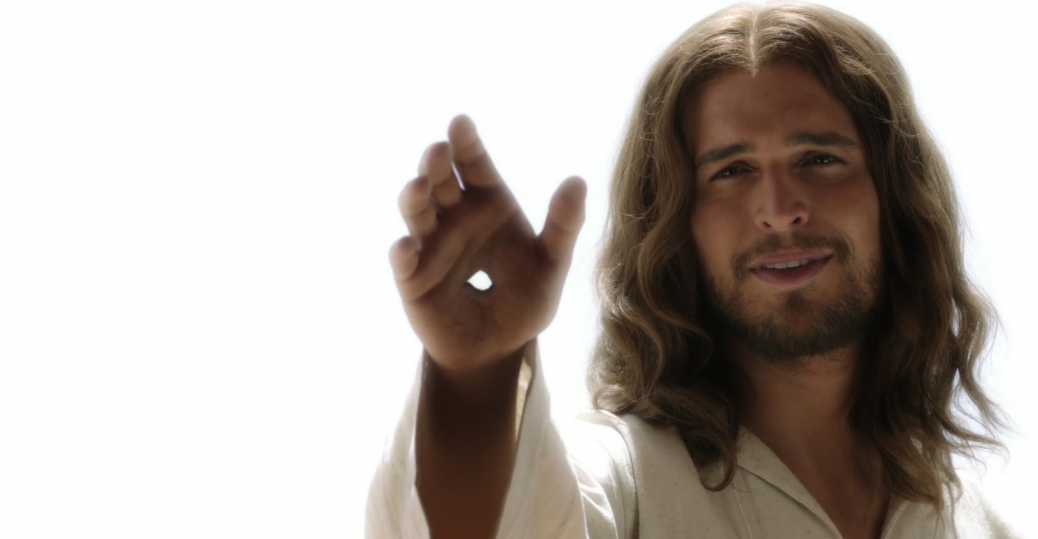 Kto porazil smrť?
Pán Ježiš
smrť